Corporate Governance
Chapter 2
Learning Objectives
Describe the role and responsibilities of the board of directors in corporate governance
Understand how the composition of a board can affect its operation
Describe the impact of the Sarbanes–Oxley Act on corporate governance in the United States
Discuss trends in corporate governance
Explain how executive leadership is an important part of strategic management
2-2
Copyright © 2015 Pearson Education, Inc.
[Speaker Notes: After reading this chapter, you should be able to:
Describe the role and responsibilities of the board of directors in corporate governance
Understand how the composition of a board can affect its operation
Describe the impact of the Sarbanes–Oxley Act on corporate governance in the United States
Discuss trends in corporate governance
Explain how executive leadership is an important part of strategic management]
Role of the Board of Directors
Corporation
a mechanism established to allow different parties to contribute capital, expertise and labor for their mutual benefit

The corporation is governed by the board of directors that oversees top management with the concurrence of the shareholders.
2-3
Copyright © 2015 Pearson Education, Inc.
[Speaker Notes: A corporation is a mechanism established to allow different parties to contribute capital, expertise and labor for their mutual benefit. The board of directors, therefore, has an obligation to approve all decisions that might affect the long-term performance of the corporation. This means that the corporation is fundamentally governed by the board of directors overseeing top management, with the concurrence of the shareholder.]
Role of the Board of Directors
Corporate governance
refers to the relationship among the board of directors, top management and shareholders in determining the direction and performance of the corporation
2-4
Copyright © 2015 Pearson Education, Inc.
[Speaker Notes: The term corporate governance refers to the relationship among these three groups in determining the direction and performance of the corporation]
Responsibilities of the Board
2-5
Copyright © 2015 Pearson Education, Inc.
[Speaker Notes: An article by Spencer Stuart written by an international team of contributors suggested the following five board of director responsibilities:
1. Effective board leadership including the processes, makeup and output of the board
2. Strategy of the organization
3. Risk vs. initiative and the overall risk profile of the organization
4. Succession planning for the board and top management team
5. Sustainability]
Responsibilities of the Board
Due care
the board is required to direct the affairs of the corporation but not to manage them

If a director or the board as a whole fails to act with due care and, as a result, the corporation is in some way harmed, the careless director or directors can be held personally liable for the harm done.
2-6
Copyright © 2015 Pearson Education, Inc.
[Speaker Notes: In a legal sense, the board is required to direct the affairs of the corporation but not to manage them. It is charged by law to act with due care. If a director or the board as a whole fails to act with due care and, as a result, the corporation is in some way harmed, the careless director or directors can be held personally liable for the harm done.]
Role of the Board in Strategic Management
Monitor developments inside and outside the corporation
Evaluate and Influence management proposals, decisions and actions
Initiate and Determine the corporation’s mission and strategies
2-7
Copyright © 2015 Pearson Education, Inc.
[Speaker Notes: The role of the board of directors in strategic management is to carry out three basic tasks:
Monitor developments inside and outside the corporation
Evaluate and Influence management proposals, decisions and actions
Initiate and Determine the corporation’s mission and strategies]
Board of Directors’ Continuum
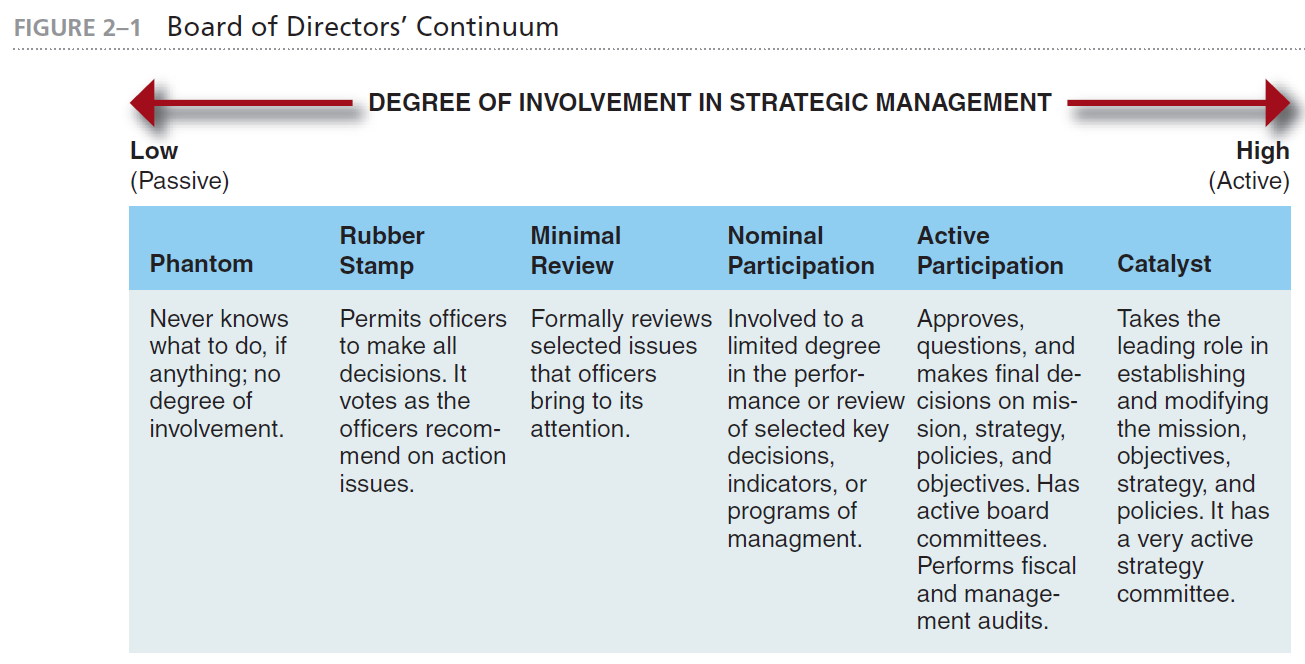 2-8
Copyright © 2015 Pearson Education, Inc.
[Speaker Notes: The board of directors’ continuum shown in Figure 2–1 shows the possible degree of involvement (from low to high) in the strategic management process. Boards can range from phantom boards with no real involvement to catalyst boards with a very high degree of involvement.]
Members of a Board of Directors
Inside directors 
typically officers or executives employed by the corporation

Outside directors 
may be executives of other firms but are not employees of the board’s corporation
2-9
Copyright © 2015 Pearson Education, Inc.
[Speaker Notes: Inside directors (sometimes called management directors) are typically officers or executives employed by the corporation. Outside directors (sometimes called
non-management directors) may be executives of other firms but are not employees of the board’s corporation.]
Members of a Board of Directors
Agency theory
states that problems arise in corporations because the agents (top management) are not willing to bear responsibility for their decisions unless they own a substantial amount of stock in the corporation
2-10
Copyright © 2015 Pearson Education, Inc.
[Speaker Notes: Agency theory states that problems arise in corporations because the agents (top management) are not willing to bear responsibility for their decisions unless they own a substantial amount of stock in the corporation.]
Members of a Board of Directors
Stewardship theory 
proposes that, because of their long tenure with the corporation, insiders (senior executives) tend to identify with the corporation and its success
2-11
Copyright © 2015 Pearson Education, Inc.
[Speaker Notes: Stewardship theory proposes that, because of their long tenure with the corporation, insiders (senior executives) tend to identify with the corporation and its success.]
Members of a Board of Directors
Affiliated directors
not employed by the corporation, handle legal or insurance work
Retired executive directors
used to work for the corporation, partly responsible for past decisions affecting current strategy
Family directors
descendants of the founder and own significant blocks of stock
2-12
Copyright © 2015 Pearson Education, Inc.
[Speaker Notes: Affiliated directors, though not really employed by the corporation, handle the legal or insurance work for the company or are important suppliers (and thus dependent on the current management for a key part of their business). Retired executive directors used to work for the company, such as the past CEO
who is partly responsible for much of the corporation’s current strategy and who probably groomed the current CEO as his or her replacement.
Family directors are descendants of the founder and own significant blocks of stock (with personal agendas based on a family relationship with the current CEO).]
Codetermination: Should Employees Serve on Boards?
Codetermination
the inclusion of a corporation’s workers on its board, began only recently in the United States

Although the movement to place employees on the boards of directors of U.S. companies shows little likelihood of increasing, the European experience reveals an increasing acceptance of worker participation on corporate boards.
2-13
Copyright © 2015 Pearson Education, Inc.
[Speaker Notes: Codetermination, the inclusion of a corporation’s workers on its board, began only recently in the United States. Although the movement to place employees on the boards of directors of U.S. companies shows little likelihood of increasing (except through employee stock ownership), the European experience reveals an increasing acceptance of worker participation (without ownership) on corporate boards.]
Interlocking Directorates
Direct interlocking directorate
when two firms share a director or when an executive of one firm sits on the board of a second

Indirect interlocking directorate
when two corporations have directors who serve on the board of a third firm
2-14
Copyright © 2015 Pearson Education, Inc.
[Speaker Notes: A direct interlocking directorate occurs when two firms share a director or when an executive of one firm sits on the board of a second firm. An indirect interlock occurs when two corporations have directors who also serve on the board of a third firm, such as a bank.]
Interlocking Directorates
Interlocking directorates
useful for gaining both inside information about an uncertain environment and objective expertise about potential strategies and tactics
2-15
Copyright © 2015 Pearson Education, Inc.
[Speaker Notes: Interlocking directorates are useful for gaining both inside information about an uncertain environment and objective expertise about potential strategies and tactics]
Nomination and Election of Board Members
97% of U.S. boards use nominating committees to identify potential board members

Staggered boards
only a portion of board members stand for re-election when directors serve more than one year terms
2-16
Copyright © 2015 Pearson Education, Inc.
[Speaker Notes: Ninety-seven percent of large U.S. corporations now use nominating committees to identify potential directors. This practice is less common in Europe where 60% of boards use nominating committees Many corporations whose directors serve terms of more than one year divide the board into classes and stagger elections so that only a portion of the board stands for election each year. This is called a staggered board.]
Nomination and Election of Board Members
Criteria for a good director include:
Willingness to challenge management when necessary
Special expertise that is important to the company
Available for outside meetings to advise management
Expertise on global issues
Understands the firm’s key technologies and processes
2-17
Copyright © 2015 Pearson Education, Inc.
[Speaker Notes: A survey of directors of U.S. corporations revealed the following criteria in a good director:
■ Willing to challenge management when necessary—95%
■ Special expertise important to the company—67%
■ Available outside meetings to advise management—57%
■ Expertise on global business issues—41%
■ Understands the firm’s key technologies and processes—39%
■ Brings external contacts that are potentially valuable to the firm—33%
■ Has detailed knowledge of the firm’s industry—31%
■ Has high visibility in his or her field—31%
■ Is accomplished at representing the firm to stakeholders—18%]
Organization of the Board
The size of a board in the United States is determined by the corporation’s charter and its by- laws, in compliance with state laws. 

Although some states require a minimum number of board members, most corporations have quite a bit of discretion in determining board size.
2-18
Copyright © 2015 Pearson Education, Inc.
[Speaker Notes: The size of a board in the United States is determined by the corporation’s charter and its by-laws, in compliance with state laws. 
Although some states require a minimum number of board members, most corporations have quite a bit of discretion in determining board size.]
Organization of the Board
The average large, publicly held U.S. firm has 10 directors on its board

The average small, privately-held company has four to five members.
2-19
Copyright © 2015 Pearson Education, Inc.
[Speaker Notes: The average large, publicly held U.S. firm has 10 directors on its board. The average small, privately-held company has four to five members.]
Organization of the Board
Lead director
consulted by the Chair/CEO regarding board affairs and coordinates the annual evaluation of the CEO

96% of U.S. companies that combine the Chairman and CEO positions had a lead director.
2-20
Copyright © 2015 Pearson Education, Inc.
[Speaker Notes: Many of those who prefer that the Chairman and CEO positions be combined agree that the outside directors should elect a lead director. This person is consulted by the Chair/CEO regarding board affairs and coordinates the annual evaluation of the CEO. Ninety-six percent of U.S. companies that combine the Chairman and CEO positions had a lead director]
Organization of the Board
The most effective boards accomplish much of their work through committees. 

Although they do not usually have legal duties, most committees are granted full power to act with the authority of the board between board meetings.
2-21
Copyright © 2015 Pearson Education, Inc.
[Speaker Notes: The most effective boards accomplish much of their work through committees. Although they do not usually have legal duties, most committees are granted full power to act with the authority of the board between board meetings.]
Impact of the Sarbanes–Oxley Act on U.S. Corporate Governance
Sarbanes–Oxley Act 
designed to protect shareholders from excesses and failed oversight of boards of directors
whistleblower procedures
improved corporate financial statements
2-22
Copyright © 2015 Pearson Education, Inc.
[Speaker Notes: In response to the many corporate scandals uncovered since 2000, the U.S. Congress passed the Sarbanes–Oxley Act in June 2002. This act was designed to protect shareholders from the excesses and failed oversight that characterized criminal activities at Enron, Tyco, WorldCom, Adelphia Communications, Qwest, and Global Crossing, among other prominent firms.]
Evaluating Governance
S&P Corporate Governance Scoring System
Ownership Structure and Influence
Financial Stakeholder Rights and Relations
Financial Transparency and Information Disclosure
Board Structure and Processes
2-23
Copyright © 2015 Pearson Education, Inc.
[Speaker Notes: The S&P Corporate Governance Scoring System researches four major issues:
■ Ownership Structure and Influence
■ Financial Stakeholder Rights and Relations
■ Financial Transparency and Information Disclosure
■ Board Structure and Processes]
Avoiding Governance Improvements
Multiple classes of stock
Public to private ownership
Controlled companies
2-24
Copyright © 2015 Pearson Education, Inc.
[Speaker Notes: A number of corporations are concerned that various requirements to improve corporate governance will constrain top management’s ability to effectively manage the company. Some examples are: • Multiple classes of stock
• Public to private ownership
• Controlled companies]
Trends in Corporate Governance
Boards shaping company strategy
Institutional investors active on boards
Shareholder demands that directors and top management own significant stock
More involvement of non-affiliated outside directors
Increased representation of women and minorities
2-25
Copyright © 2015 Pearson Education, Inc.
[Speaker Notes: Some trends in corporate governance are: • Boards shaping company strategy
• Institutional investors active on boards
• Shareholder demands that directors and top management own significant stock
• More involvement of non-affiliated outside directors
• Increased representation of women and minorities]
Trends in Corporate Governance
Boards evaluating individual directors
Smaller boards
Splitting the Chairman and CEO positions
Shareholders may begin to nominate board members
Society expects boards to balance profitability with social needs of society
2-26
Copyright © 2015 Pearson Education, Inc.
[Speaker Notes: Some other trends in corporate governance are:• Boards evaluating individual directors
• Smaller boards
• Splitting the Chairman and CEO positions
• Shareholders may begin to nominate board members
• Society expects boards to balance profitability with social needs of society]
The Role of Top Management
Top management responsibilities 
involve getting things accomplished through and with others in order to meet the corporate objectives.
are multidimensional and are oriented toward the welfare of the total organization
2-27
Copyright © 2015 Pearson Education, Inc.
[Speaker Notes: Top management responsibilities, especially those of the CEO, involve getting things accomplished through and with others in order to meet the corporate objectives. Top management’s job is thus multidimensional and is oriented toward the welfare of the total organization.]
Executive Leadership and Strategic Vision
Executive leadership 
the directing of activities toward the accomplishment of corporate objectives, sets the tone for the entire corporation

Strategic vision
description of what the company is capable of becoming
2-28
Copyright © 2015 Pearson Education, Inc.
[Speaker Notes: Executive leadership is the directing of activities toward the accomplishment of corporate objectives. Executive leadership is important because it sets the tone for the entire corporation.
A strategic vision is a description of what the company is capable of becoming.]
Executive Leadership and Strategic Vision
Transformational leaders
provide change and movement in an organization by providing a vision for that change
2-29
Copyright © 2015 Pearson Education, Inc.
[Speaker Notes: Successful CEOs are noted for having a clear strategic vision, a strong passion for their company, and an ability to communicate with others. They have many of the characteristics of transformational leaders—that is, leaders who provide change and movement in an organization by providing a vision for that change]
Executive Leadership and Strategic Vision
Characteristics of effective CEOs include:
The CEO articulates a strategic vision for the corporation.
The CEO presents a role for others to identify with and to follow.
The CEO communicates high performance standards and also show confidence in the followers’ abilities to meet these standards.
2-30
Copyright © 2015 Pearson Education, Inc.
[Speaker Notes: Many transformational leaders have been able to command respect and execute effective strategy formulation and implementation because they have exhibited three key characteristics:
The CEO articulates a strategic vision for the corporation.

The CEO presents a role for others to identify with and to follow.

The CEO communicates high performance standards and also show confidence in the followers’ abilities to meet these standards.]
Managing the Strategic Planning Process
Strategic planning staff
charged with supporting both top management and the business units in the strategic planning process
2-31
Copyright © 2015 Pearson Education, Inc.
[Speaker Notes: Many large organizations have a strategic planning staff charged with supporting both top management and the business units in the strategic planning process.]
Managing the Strategic Planning Process
Strategic planning staff responsibilities include:

Identify and analyze company-wide strategic issues, and suggest corporate strategic alternatives to top management
Work as facilitators with business units to guide them through the strategic planning process
2-32
Copyright © 2015 Pearson Education, Inc.
[Speaker Notes: The staff’s major responsibilities are to:
1. Identify and analyze companywide strategic issues, and suggest corporate strategic alternatives to top management
2. Work as facilitators with business units to guide them through the strategic planning process]
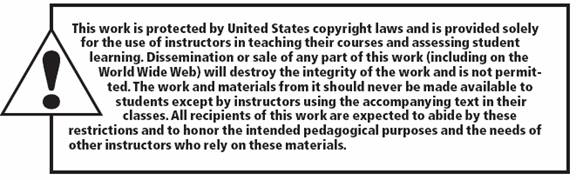 2-33
Copyright © 2015 Pearson Education, Inc.